1
2
3
4
5
6
7
8
9
10
11
12
13
14
15
16
17
18
19
20
21
22
23
24
1
Add something here!
Picture?
Joke?
Video?
Music?
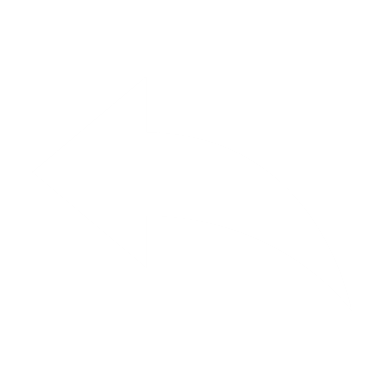 2
Add something here!
Picture?
Joke?
Video?
Music?
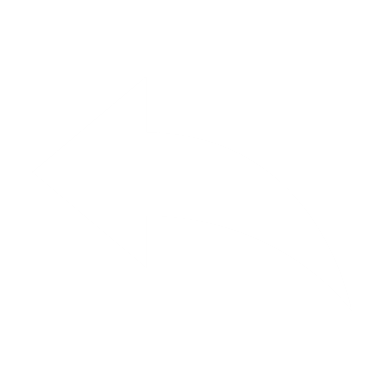 3
Add something here!
Picture?
Joke?
Video?
Music?
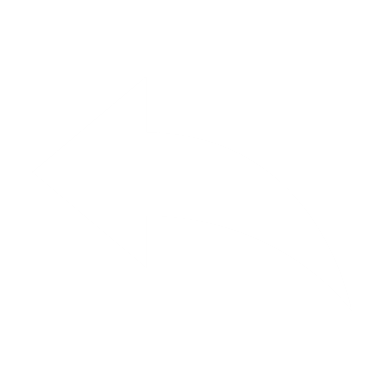 4
Add something here!
Picture?
Joke?
Video?
Music?
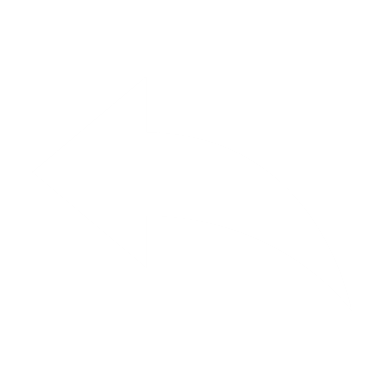 5
Add something here!
Picture?
Joke?
Video?
Music?
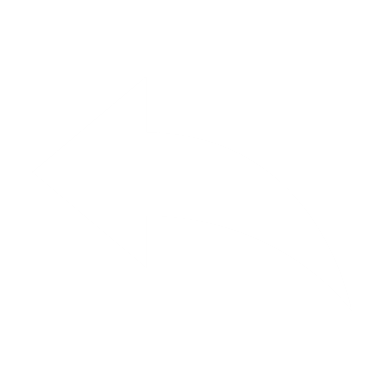 6
Add something here!
Picture?
Joke?
Video?
Music?
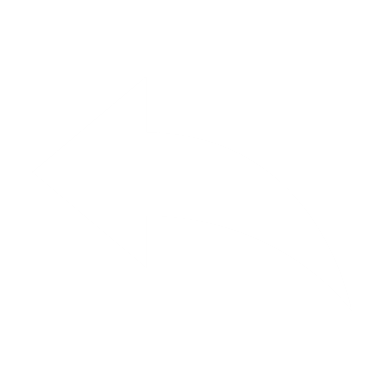 7
Add something here!
Picture?
Joke?
Video?
Music?
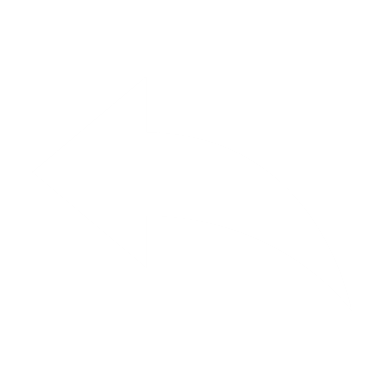 8
Add something here!
Picture?
Joke?
Video?
Music?
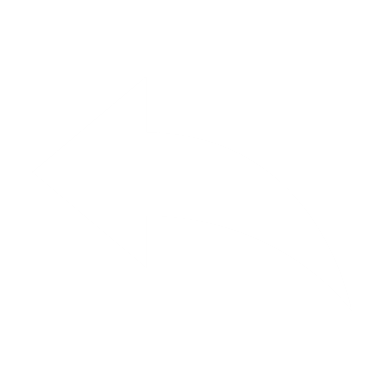 9
Add something here!
Picture?
Joke?
Video?
Music?
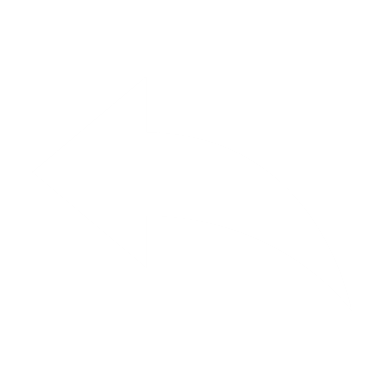 10
Add something here!
Picture?
Joke?
Video?
Music?
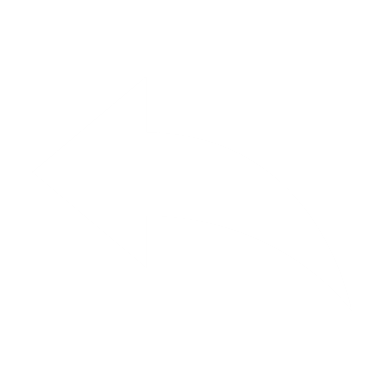 11
Add something here!
Picture?
Joke?
Video?
Music?
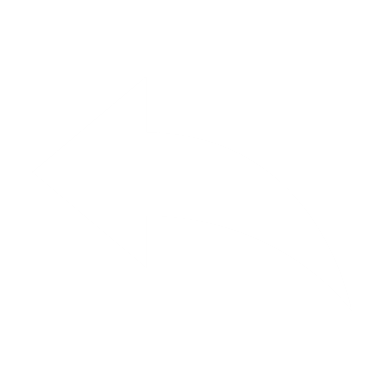 12
Add something here!
Picture?
Joke?
Video?
Music?
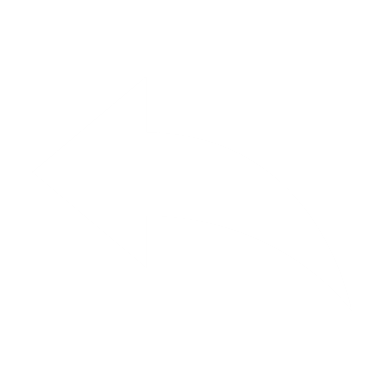 13
Add something here!
Picture?
Joke?
Video?
Music?
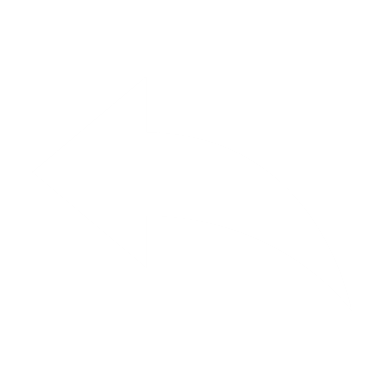 14
Add something here!
Picture?
Joke?
Video?
Music?
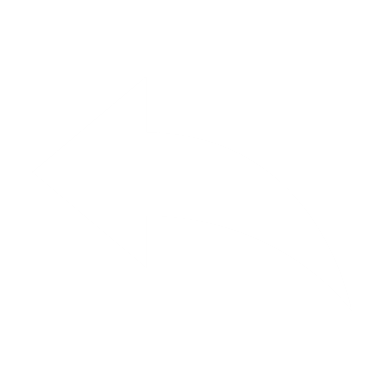 15
Add something here!
Picture?
Joke?
Video?
Music?
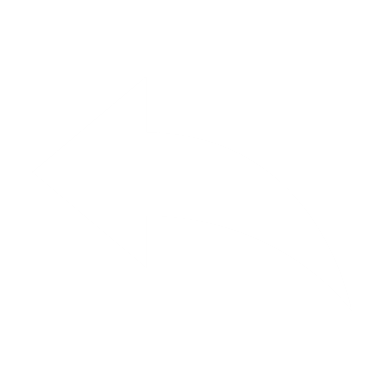 16
Add something here!
Picture?
Joke?
Video?
Music?
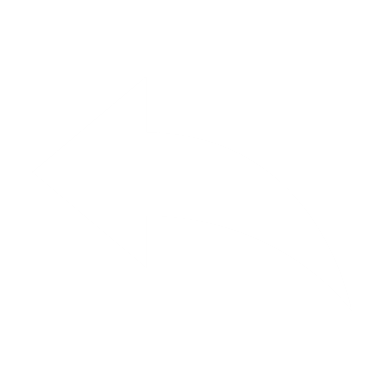 17
Add something here!
Picture?
Joke?
Video?
Music?
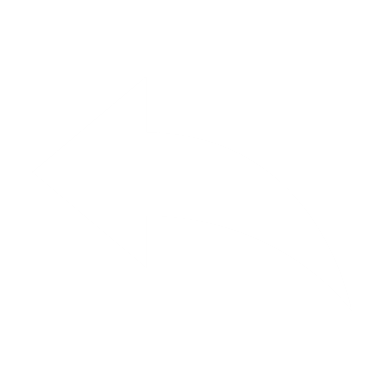 18
Add something here!
Picture?
Joke?
Video?
Music?
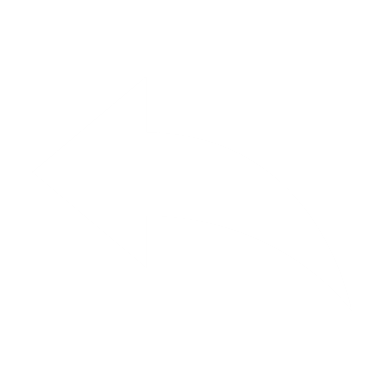 19
Add something here!
Picture?
Joke?
Video?
Music?
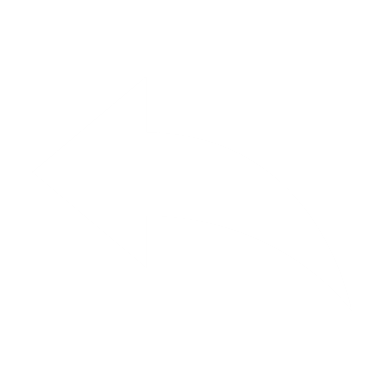 20
Add something here!
Picture?
Joke?
Video?
Music?
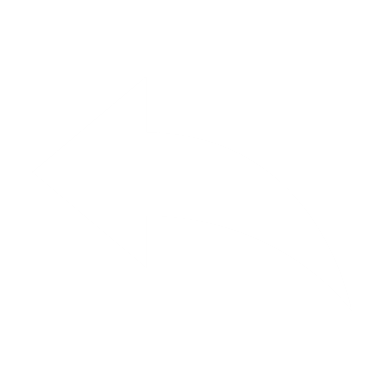 21
Add something here!
Picture?
Joke?
Video?
Music?
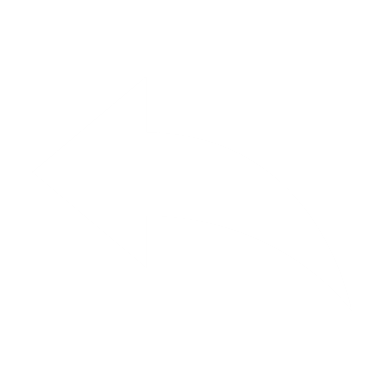 22
Add something here!
Picture?
Joke?
Video?
Music?
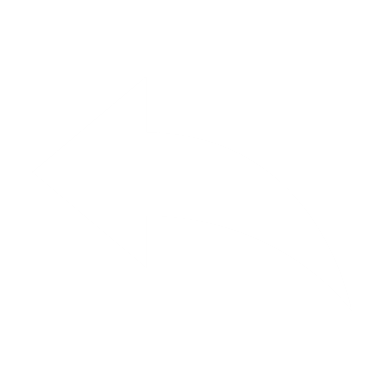 23
Add something here!
Picture?
Joke?
Video?
Music?
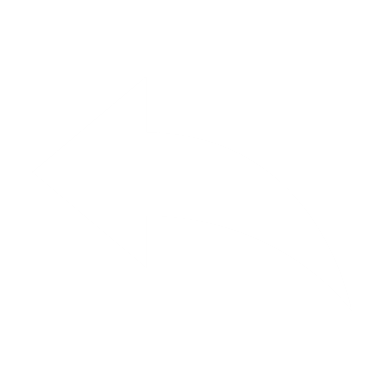 24
Add something here!
Picture?
Joke?
Video?
Music?
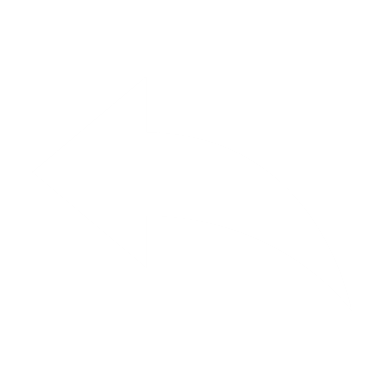